AZƏRBAYCAN DÖVLƏT İQTİSAD UNİVERSİTETİ
KAFEDRA: “QİDA MƏHSULLARININ TEXNOLOGİYASI”
TƏRTİB ETDİ: DOS. QURBANOV NÜSRƏT HEYDƏR
FƏNN: “QİDA SƏNAYESİ VƏ İAŞƏ MÜƏSSİSƏLƏRİNİN TEXNOLOJİ LAYİHƏLƏNDİRİLMƏSİ”
24.07.2015
1
24.07.2015
İSTEHSAL VƏ QEYRİ-İSTEHSAL QRUPU OTAQLARININ HESABLANMASI
 
 
Müəssisələrin texnoloji layihələndirilməsində son mərhələ istehsal və ticarət, inzibati-məişət və texniki otaqlar qrupunun tərkibini, sahələrini və onların kompanovkasını müəyyən etməkdir.
İaşə müəssisələrində otaqların ümumi sahəsini təyin etmək üçün əsas etibarilə hesablama, quraşdırma və normativ metodlarından istifadə olunur. Anbar qrupu otaqlarının sahəsi isə əksər hallarda hər kvadrat metr yük meydançasına düşən yüklənmə normasından istifadə edilməklə hesablanır.
Birinci metodun köməyi ilə həm istehsala, həm də qeyri-istehsal qrupu otaqlarının sahəsini hesablamaq mümkündür. Bu metodla nəzərdə tutulan bütün texnoloji hesablamalar – müəssisədə istehsalat proqramının tərtibindən başlamış avadanlıqların seçilməsinə kimi əməliyyatlar ardıcıl olaraq aparılır. Sonra isə otaqların sahəsi təyin edilir.
2
24.07.2015
Otaqların sahəsinin təyin edilməsində faydalı və işçi sahə terminləri tez-tez işlədilir. Faydalı sahə bilavasitə avadanlıqların tutduğu sahədir. İşçi sahəyə isə xidmət üçün və işçilərin hərəkəti üçün nəzərdə tutulan sahə aid edilir. Göründüyü kimi, bu iki sahəyə əsas etibarilə istehsalat sexlərində rast gəlinir. Onların cəmi ümumi sahəni təşkil edir. Bu da aşağıdakı düstura görə hesablanır:
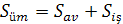 Burada, Süm  - otaqların ümumi sahəsi, m2; 
Sav  - avadanlıqların tutduğu faydalı sahə, m2;
Siş  - avadanlıqların işləməsi və işçi heyətin hərəkəti üçün lazım olan sahədir, m2.
Ümumi sahənin tapılmasında Sav-nın düzgün hesablanması əsas sayılır. Belə ki, onun təyinində texnoloji proseslərin aparılma ardıcıllığı, otaqların sahəsindən qənaətlə istifadə olunma şərtləri hökmən nəzərə alınır.
Avadanlıqların nə dərəcədə düzülməsi, quraşdırma prinsiplərinin necə gözlənilməsi şərtləri otaqların sahələrindən faydalı istifadə etmək üçün vacibdir. Bu əlamətləri xarakterizə etmək üçün sahədən istifadə əmsalı (K) tətbiq edilir. O, bu düsturla hesablanır:
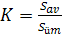 3
24.07.2015
Sahədən istifadə əmsalının (K) layihə zamanı, xüsusilə diplom və kurs layihələrinin işlənilməsində tətbiqi texnoloji hesablamaların düzgünlüyünü təmin edir. Onun qiyməti nə qədər yüksəkdirsə, sahədən bir o qədər faydalı istifadə olunur.
Normativ metodun layihə zamanı tətbiqi ticarət zalında bir oturacaq yerinə düşən normativ sahələrə əsaslanır. Bu metod ən çox layihə təşkilatlarında işlədilir. Onun köməyi ilə otaqların ümumi sahəsi (Süm) bu düstura əsasən hesablanır:
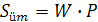 Burada, W - zalda 1 oturacaq yerinə düşən sahə norması, m2 (istehlakçılar və inzibati otaqlar üçün sahələrin hesablanmasında tətbiq edilir); P – zalda olan oturacaq yerlərinin sayıdır.
Ayrı-ayrı otaqlar və şöbələrin sahəsi qüvvədə olan tikinti, norma və qaydalarından istifadə edilməklə təyin olunur. Məsələn, yeməkxanalarda evə xörək buraxılışı üçün otaq nəzərdə tutulursa, 50 yerlik müəssisədə bu məqsədlə 10m2, böyük güclü müəssisələr üçün hər 50 oturacaq yerinə əlavə olaraq 5m2 sahə ayrılır. Yaxud 150 oturacaq yerinə malik restoranlarda gözləmə zallarına 15m2, bundan böyük güclü müəssisələrdə isə əlavə olaraq hər 50 oturacaq yerinə 5m2 sahə ayrılmalıdır.
4
24.07.2015
İnzibati otaqların sahəsi 1 nəfər qulluqçuya 4m2 hesabı ilə qəbul edilir.
İaşə müəssisələrində anbar qrupu otaqları xammal və yarımfabrikatlar, bəzən isə hazır məmulatların saxlanması üçün lazımdır. Bunlardan əlavə, maddi-texniki təchizat əşyalarının saxlanması üçün də otaq ayrıla bilər.
Yeyinti məhsulları saxlanılacaq anbar qrupu otaqları, soyudulan otaqlarda (kameralarda) qısa saxlanma müddətinə malik, tez xarab olan ət-süd, balıq və tərəvəz, meyvə və giləmeyvələr, hazır kulinar məmulatları, içkilər və yeyinti tullantıları saxlanılır.
Soyudulmayan anbar qrupu otaqları un, yarma, şəkər və s. kimi quru məhsulların, kartof və başqa tərəvəzlər kimi adi şəraitdə saxlanıla bilən məhsulların nisbətən uzun müddətdə saxlanılması üçün nəzərdə tuturlar.
Qeyd etdiyimiz anbar qrupu otaqlarının sahəsinin hesablanmasında hər m2 sahəyə düşən yüklənmə norması əsas şərtlərdən biridir. Bununla bərabər məhsulların sutkalıq tələb olunan miqdarı, saxlanma müddəti də məlum olmalıdır. Belə halda anbar qrupu otaqlarının sahəsini təyin etmək üçün düsturunu tətbiq etmək daha məqsədəuyğundur:
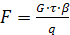 5
24.07.2015
Burada,  F – ayrı-ayrı otaqların ümumi sahəsi, m2;
G – yeyinti məhsullarının (tullantıların) sutkalıq tələb olunan miqdarıdır, kq;
τ – saxlanma müddətidir, sutka;
 - arakəsmələr, keçidlər və s. görə anbar qrupu otağı sahəsinin artırılmasını nəzərə alan əmsaldır (kiçik kameralar üçün -2,2, orta kameralar üçün -1,8, böyük kameralar üçün 1,6 qəbul edilir);
q – 1m2 faydalı sahəyə düşən yüklənmə normasıdır, kq/m2.
6
24.07.2015
Ədəbiyyat siyahısı
 
Аграновский Е.Д., Дмитриев Б.В. Основы проектирования и интерьер предприятий общественного питания. –М.: Экономика, 1982, -144 с.
Арустамов Э.И., Аграновский Е.Д. Применение главы СНиП П-Л-8-71 «Предприятия общественного питания» (методические рекомендации). –М.: МКИ, 1974, -28с.
Бердичевский В.Х., Карсекин В.И. технологические проектирование предприятий общественного питания. –К.: Вища школа, 1979, -232 с.
Qurbanov N.Q. İctimai iaşə müəssisələrinin texnoloji layihələndirilməsi. Dərs vəsaiti. Bakı, 1985, səh.104.
Никуленкова Т.Т. Проектирование предприятий общественного питания. М.: Экономика, 1987.
Зуева М.В. и др. Технологическое проектирование предприятий общественного питания. М.: Экономика, 1977, -70 с.
7